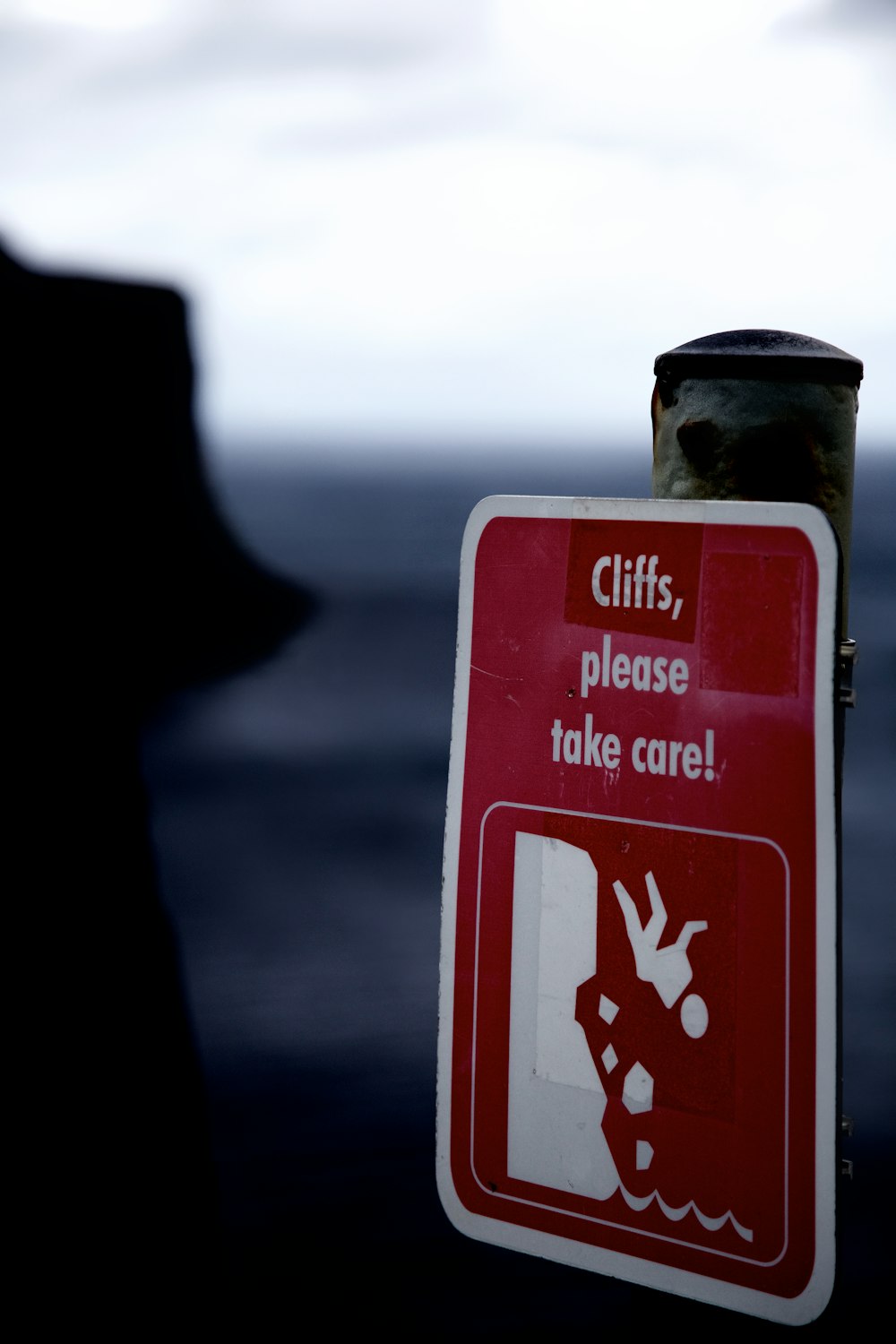 How the Strong Become Weak
Warnings in Hebrews
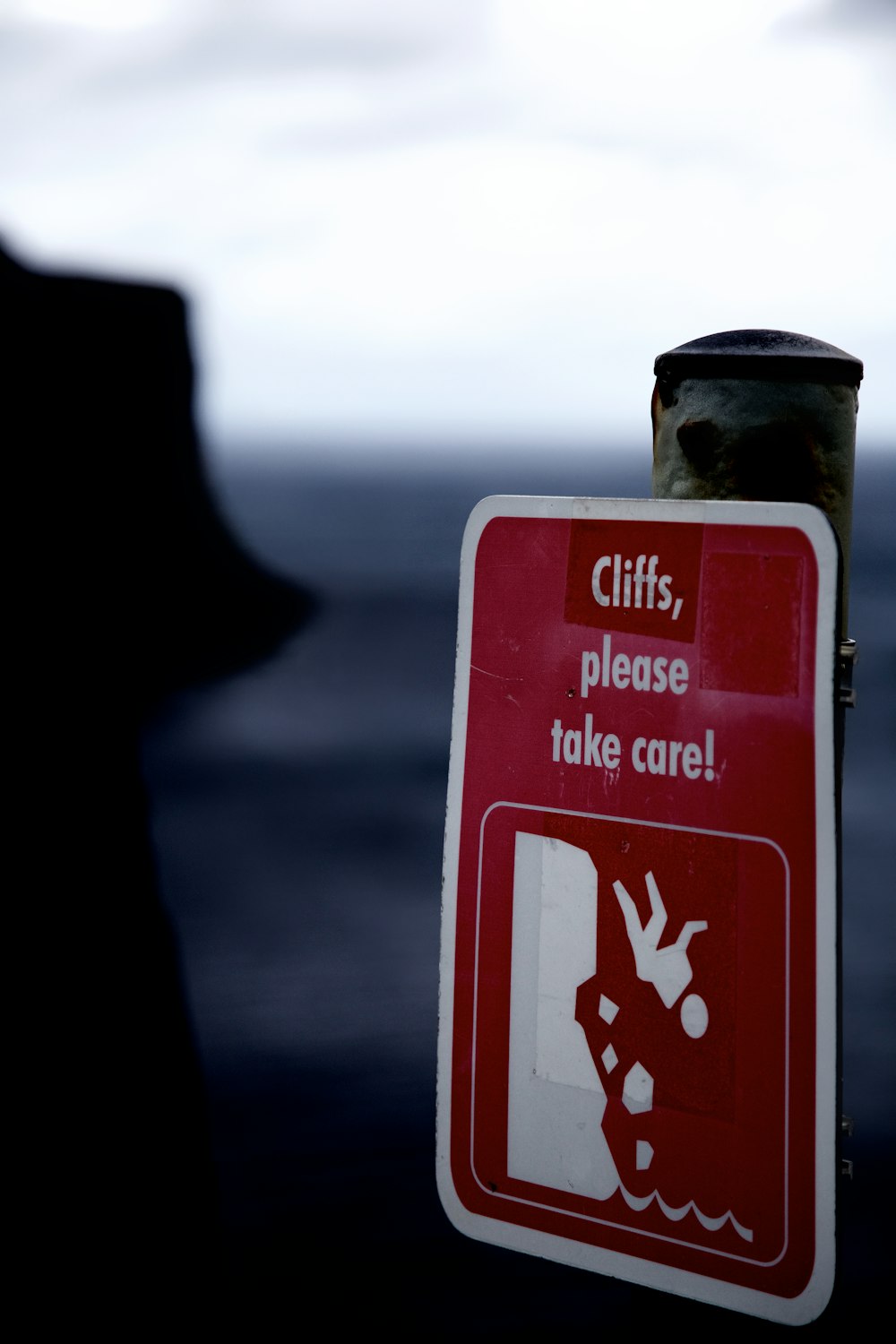 Drifting Away
Hebrews 2:1-4
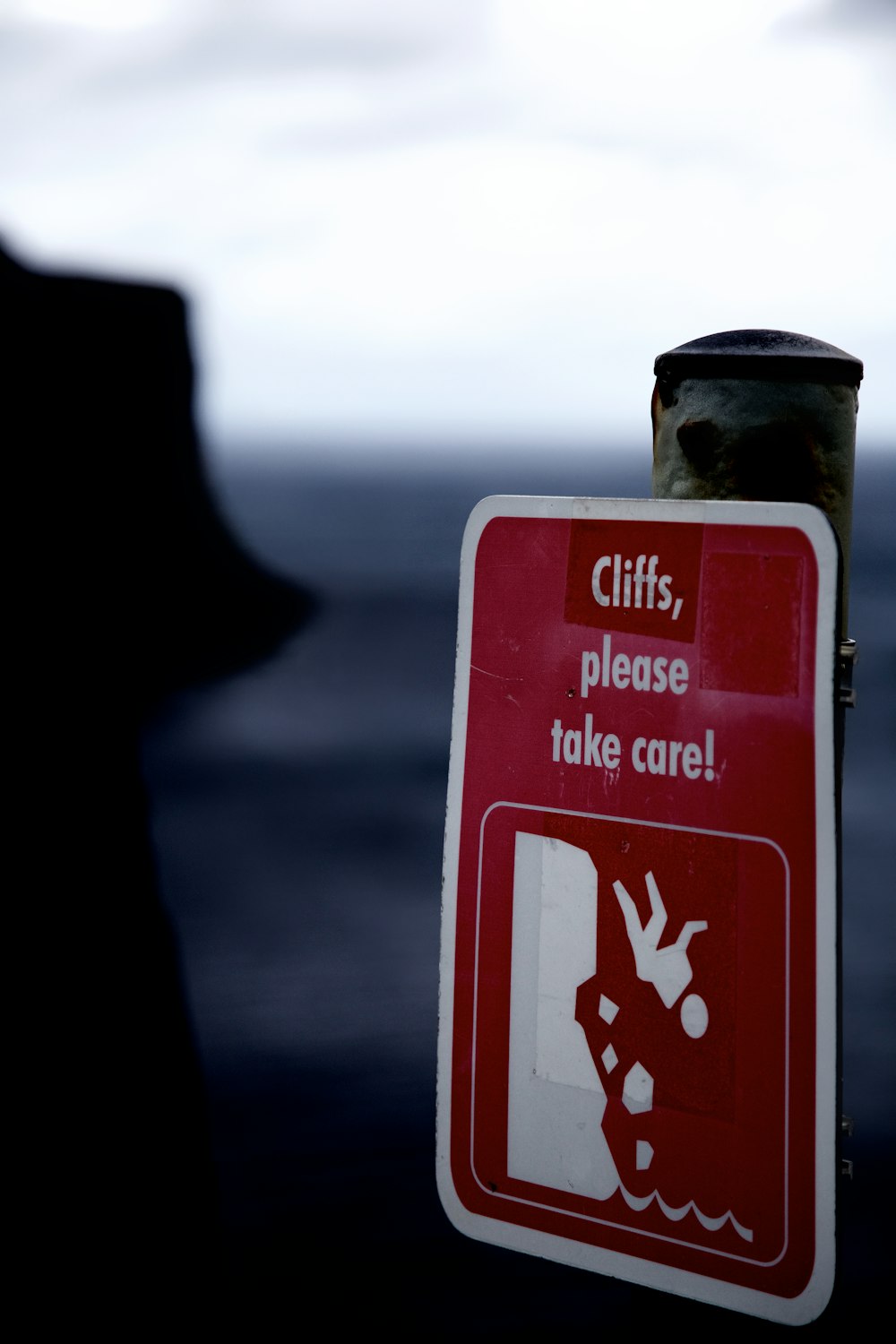 Hardening the Heart
Hebrews 3:12-15
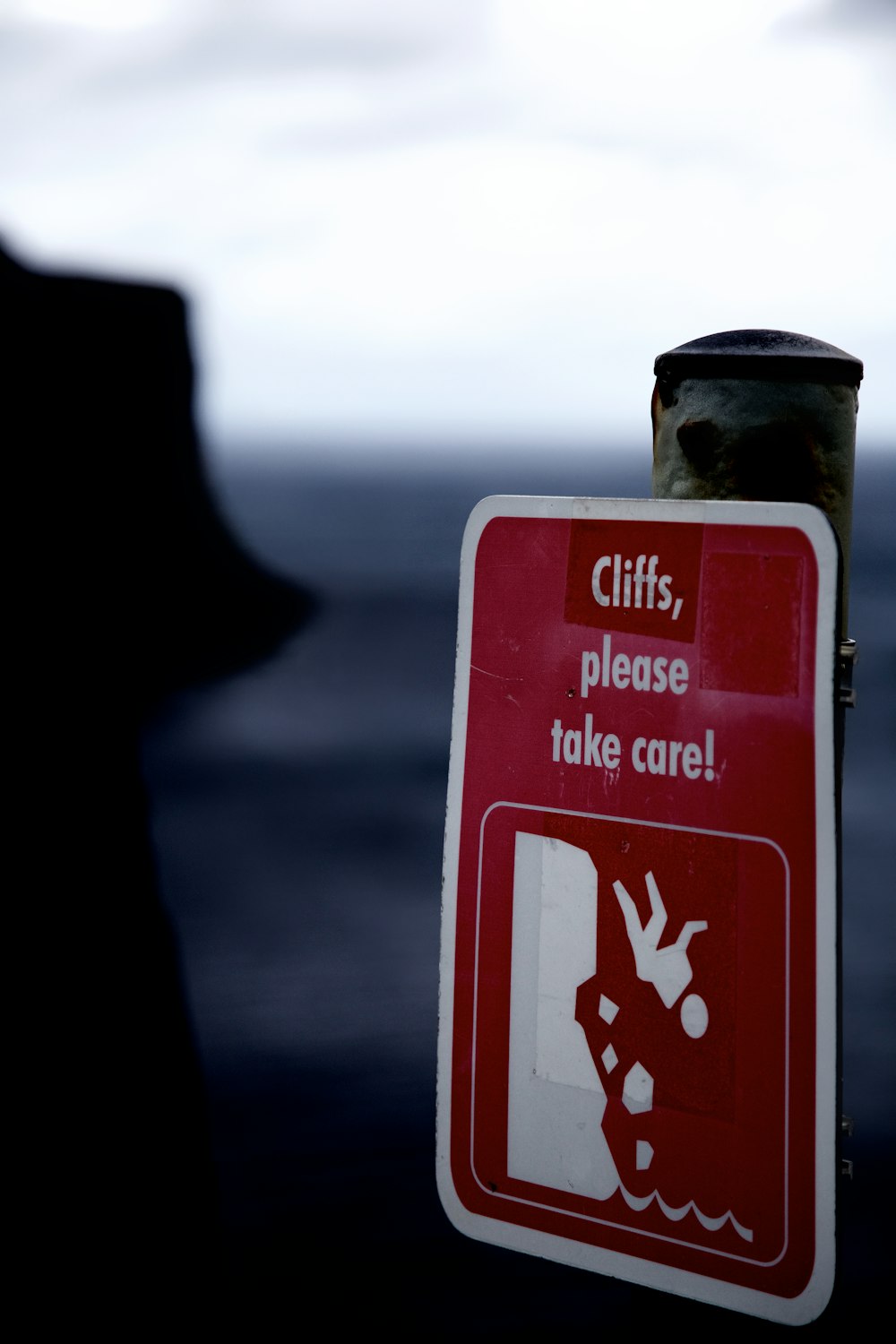 Reverting to Immaturity
Hebrews 5:11-14
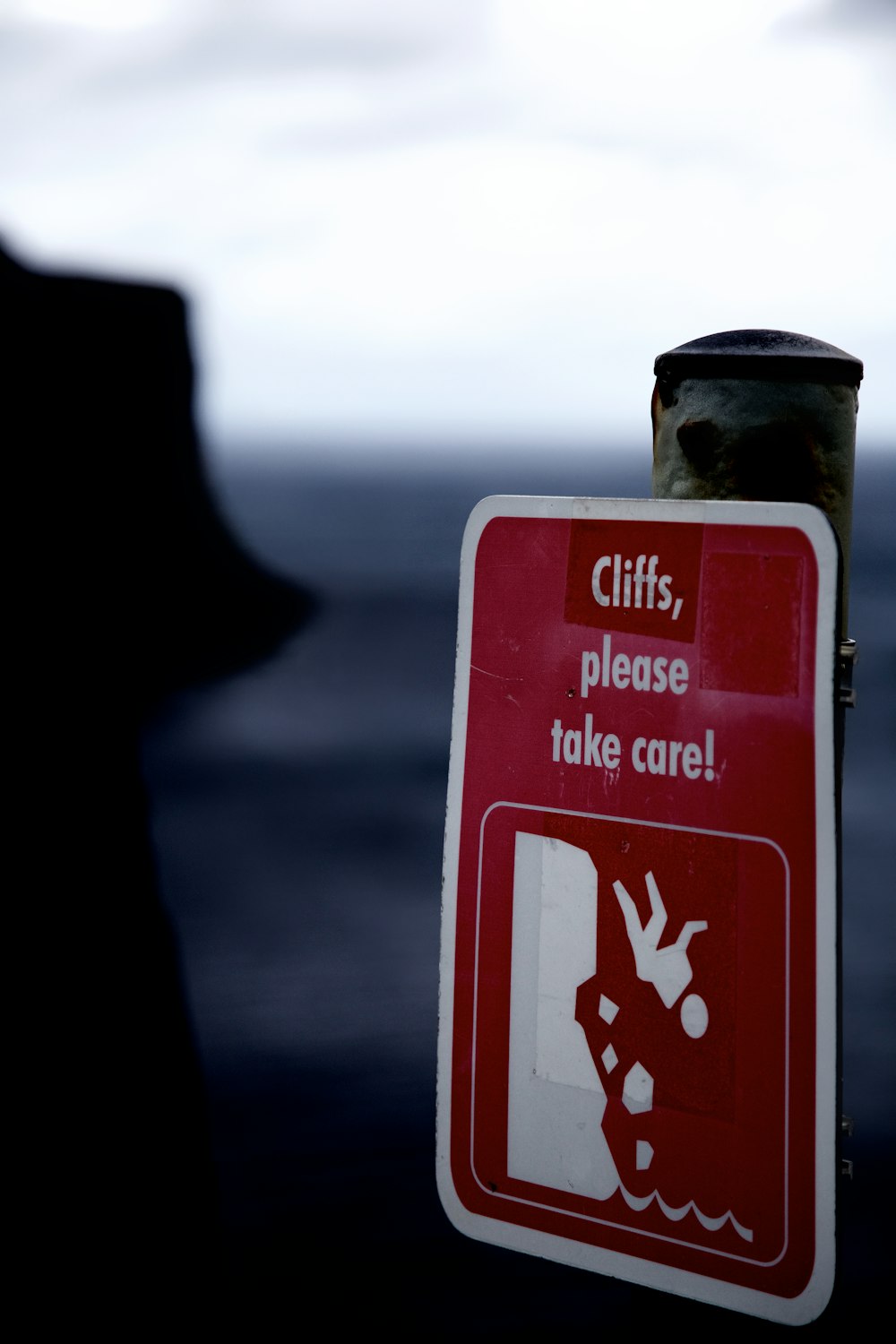 Continuing in Willful Sin
Hebrews 10:26-31
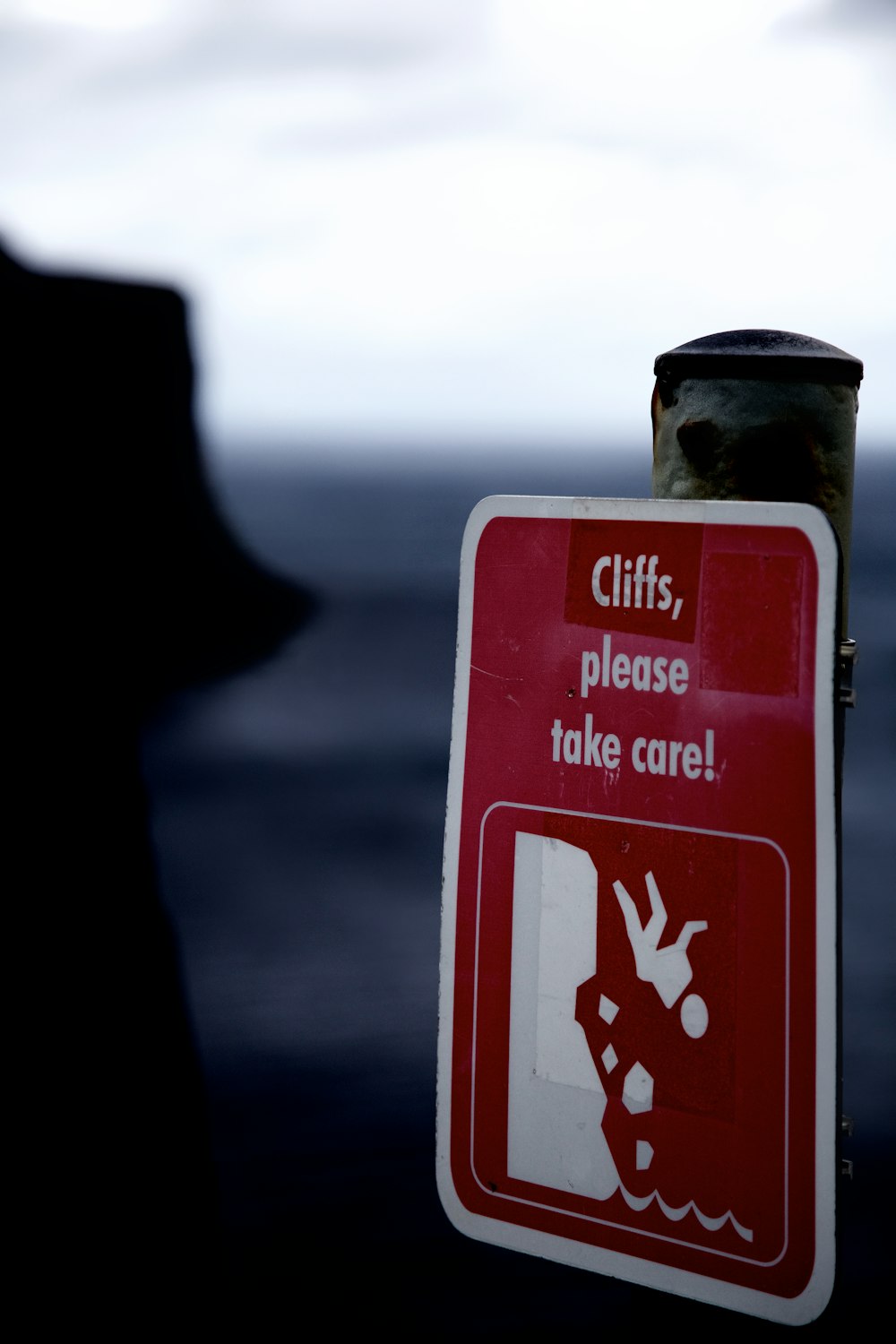 Refusing God
Hebrews 12:25
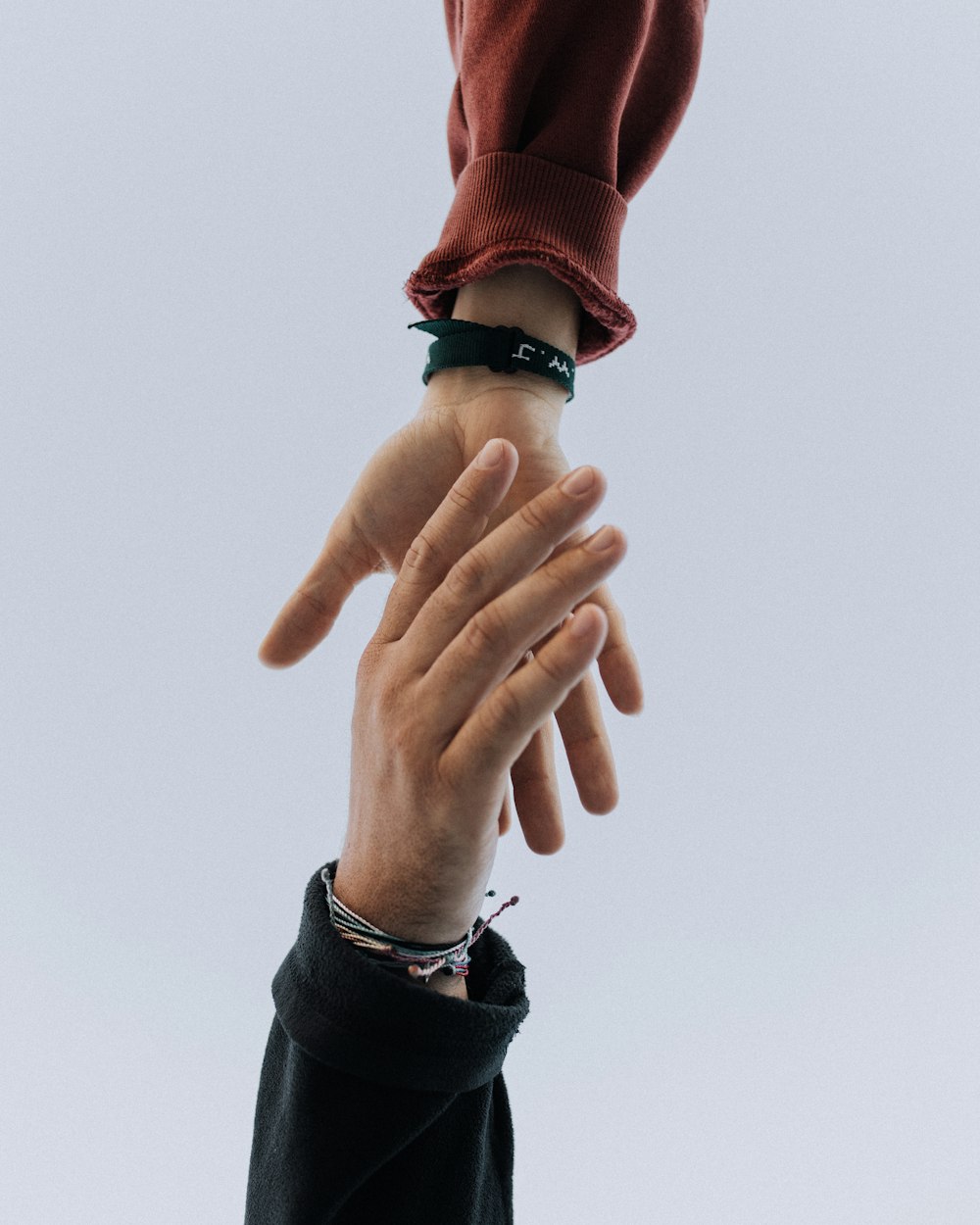 TONIGHT
How the Weak Become Strong
Encouragement in Hebrews